МЕБЕЛЬ
В кресло сел удобно я,Пес залаял на меня,На кормильца своего -Занял место я его.
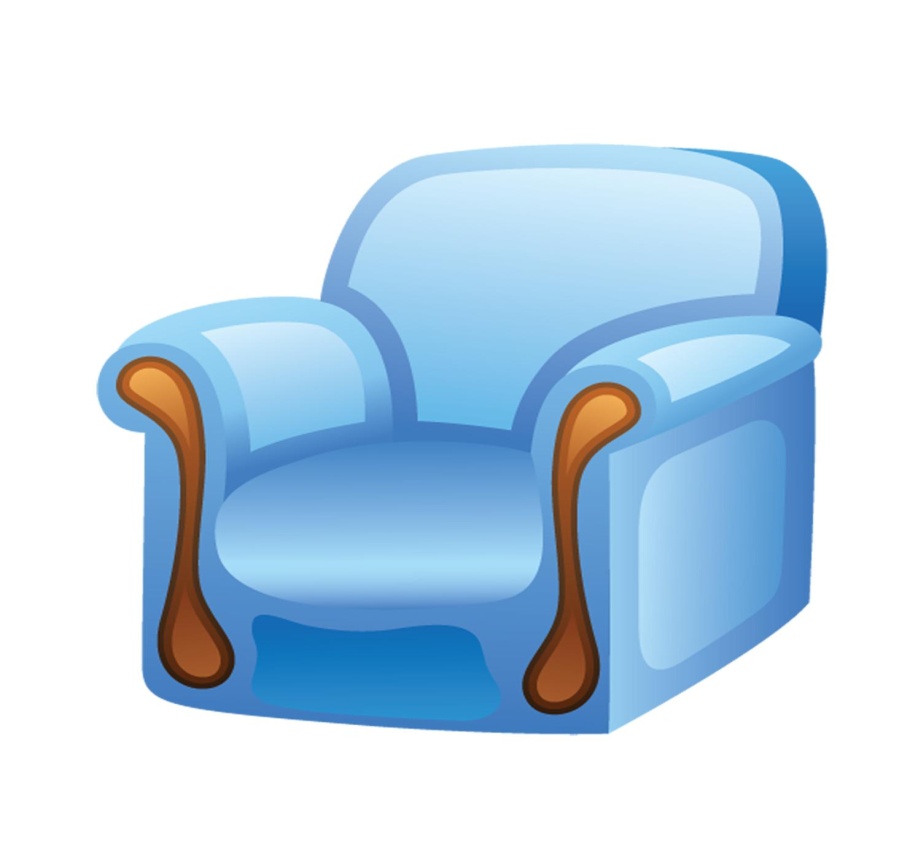 Этот "зверь" стоит у стенки:Ножки есть, а где коленки?Спинка мягкая такая -Сесть на спинку приглашает.Только сядешь, только ляжешь -И мгновенно тянет в сон...
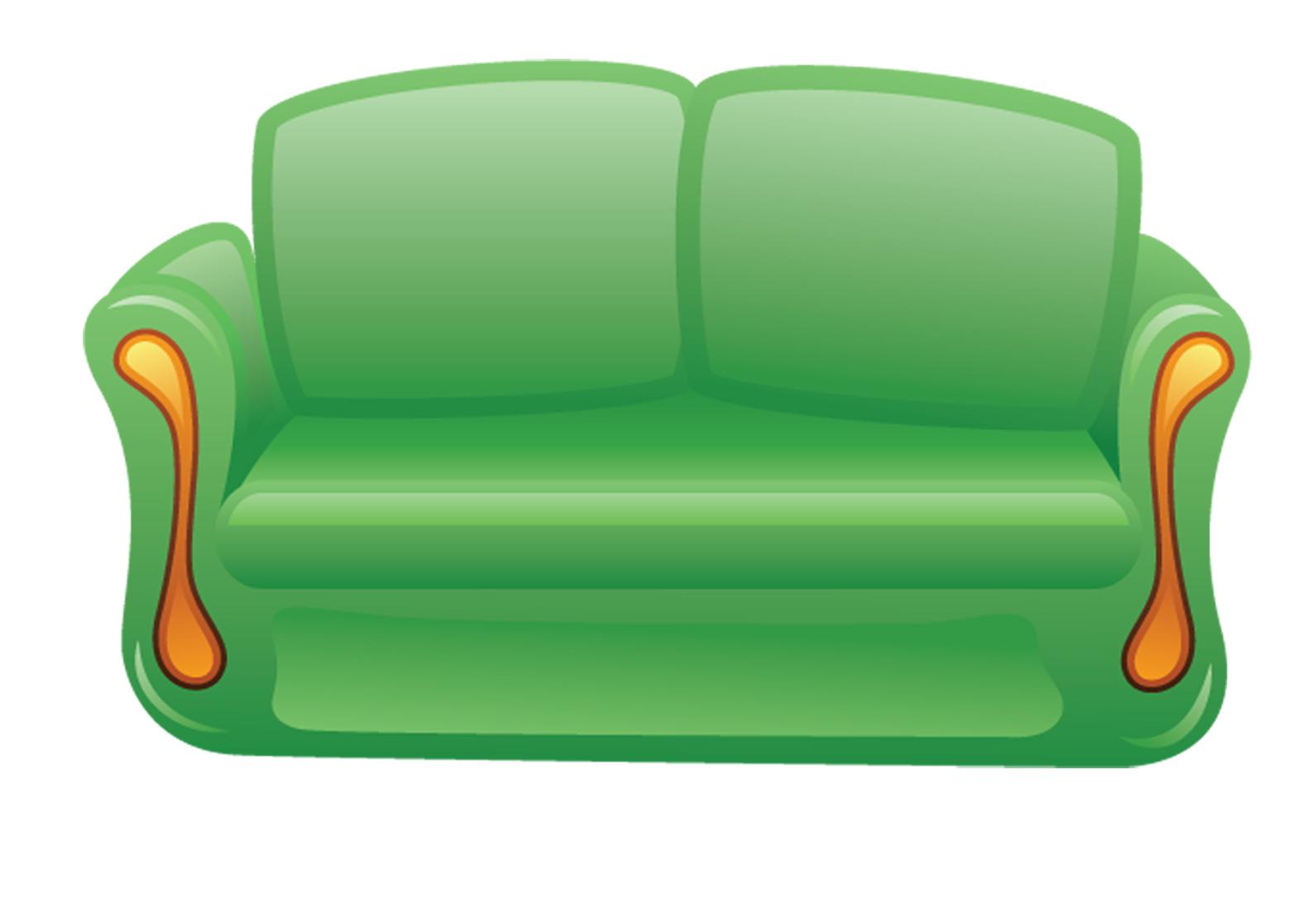 И матрас, и одеяло,И подушка с простынёй,И, вдобавок, покрывалоСтали ей почти роднёй.А она крепка, удобнаТак, что лучше не сыскать.Засыпаю в сказке словноЯ, едва ложась в кровать.
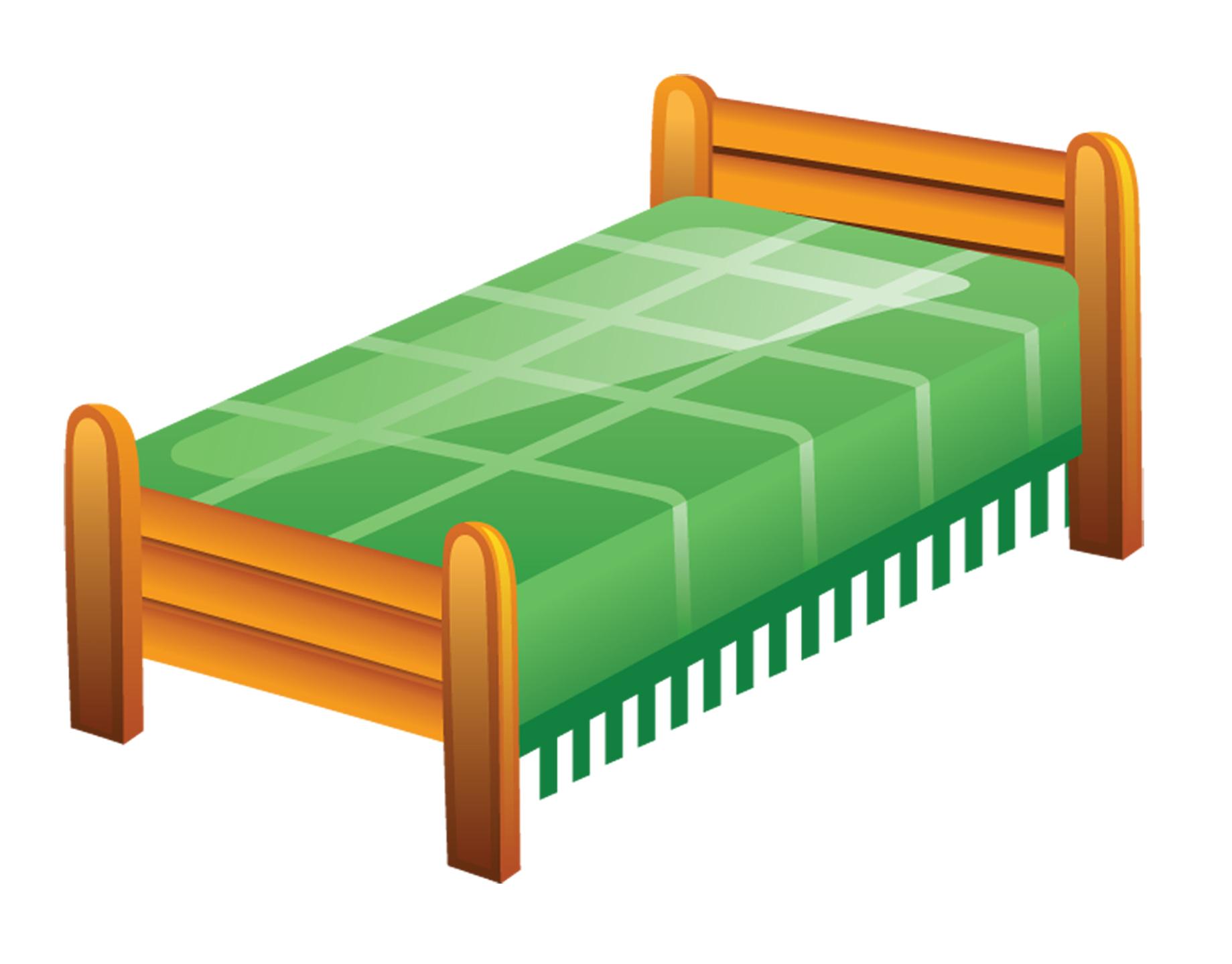 У нас шкаф стоит в углу,Он похож на кенгуру,В него можно все сложитьИ про вещи те забыть.Двери в шкаф ты открываешь,Там вещей не представляешь,Все навалом в нем лежит,А одеться не спешит.
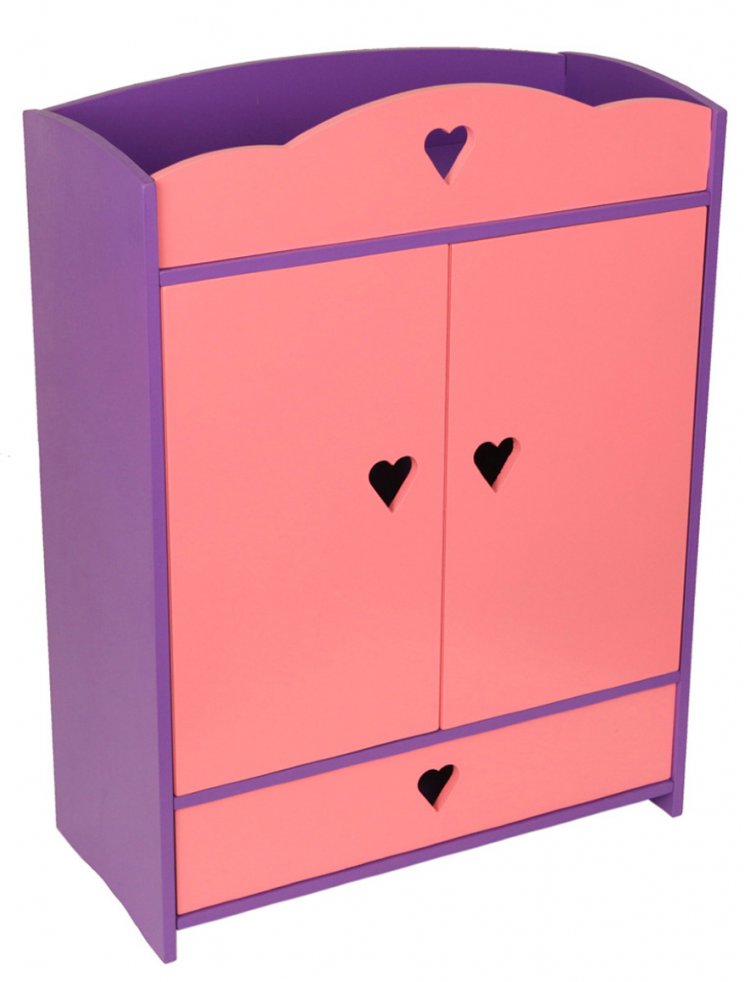 У стола хватает дел.Вот какой-то гость подсел.Вот скатеркой накрываютИ посуду расставляют.Всех гостей он приютил.За собою усадил.Хлебосольно угощает.В чашки чаю подливает.
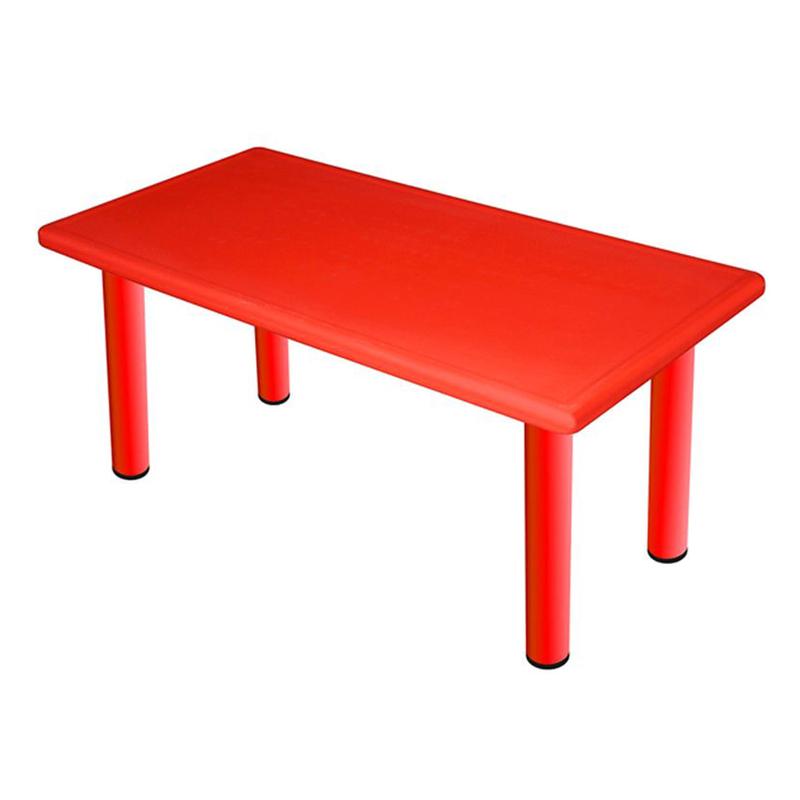 НАЙДИ ЛИШНИЙ ПРЕДМЕТ
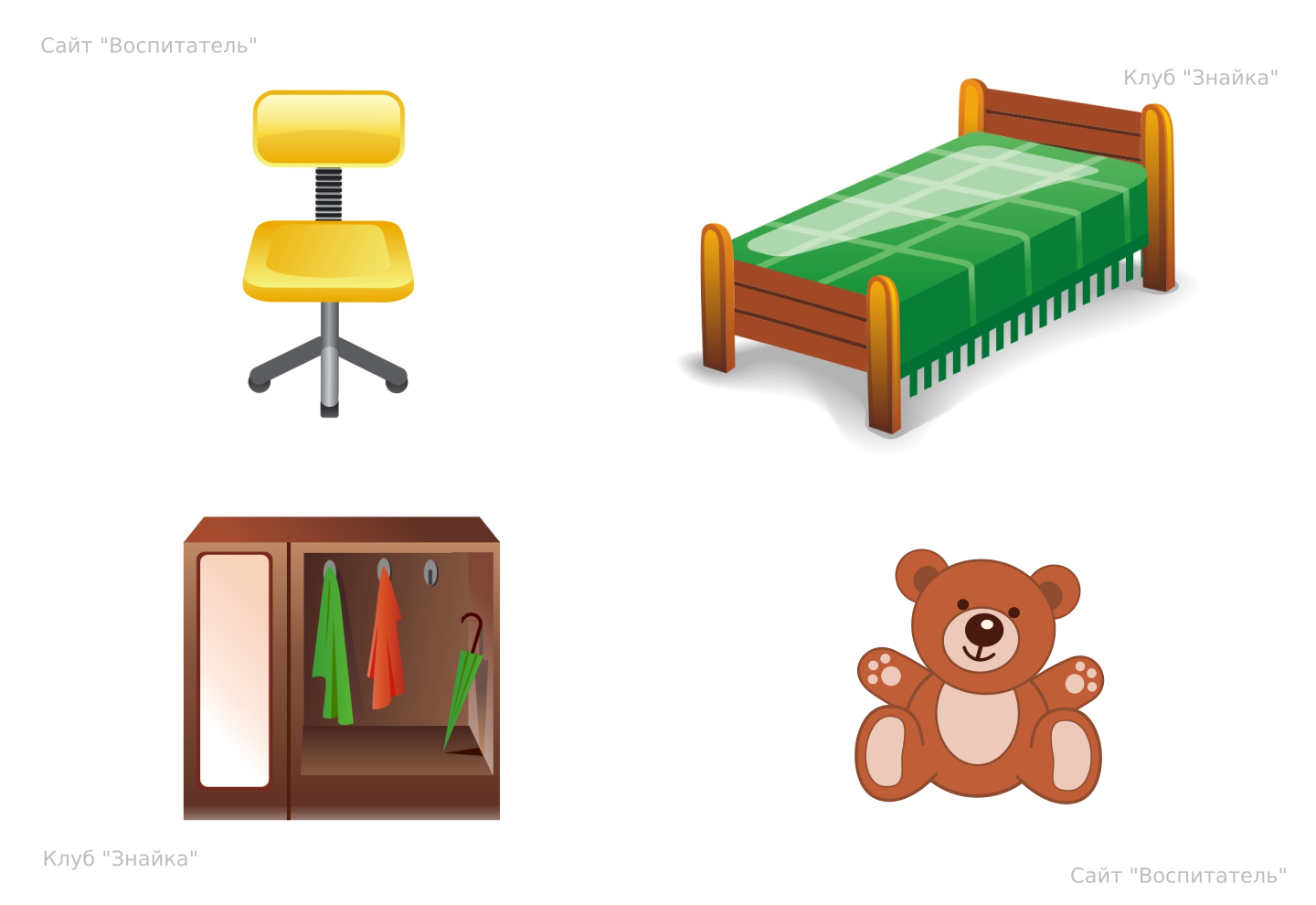 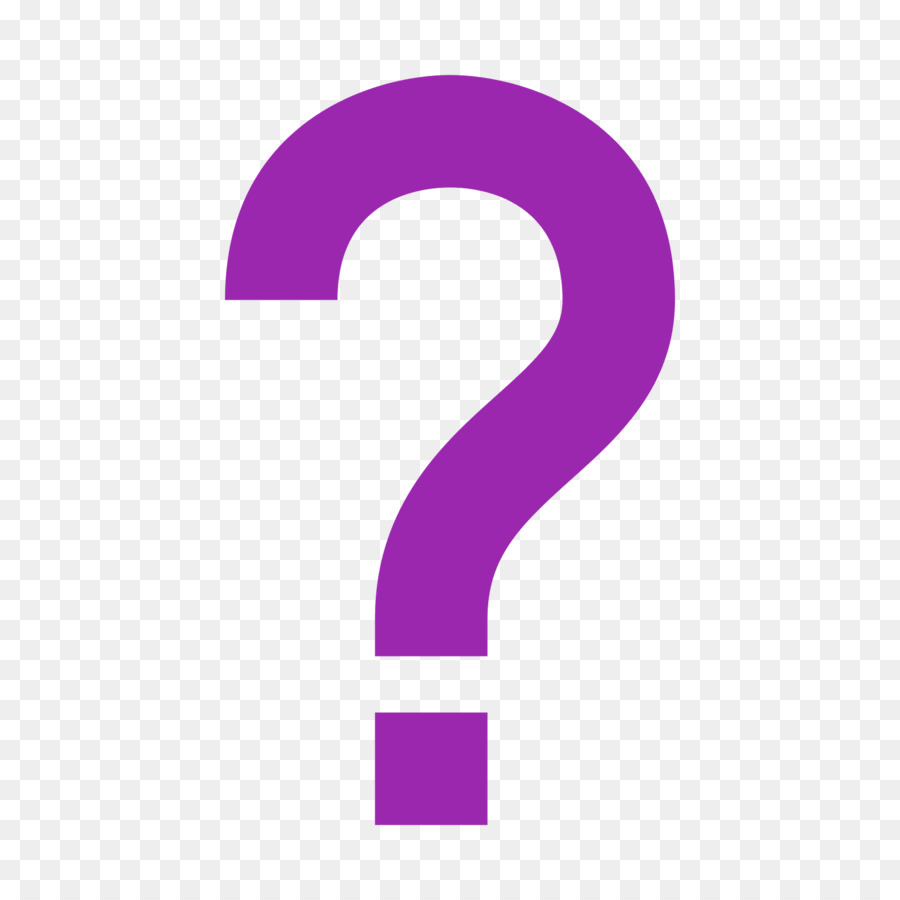 РАССКАЖИ
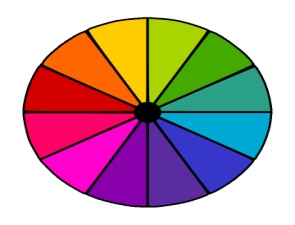 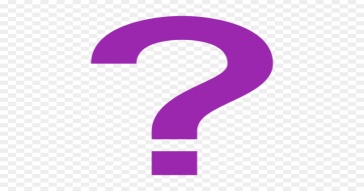 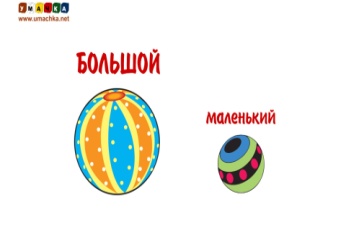 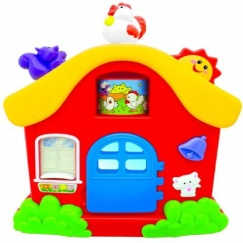 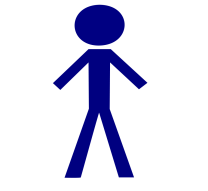